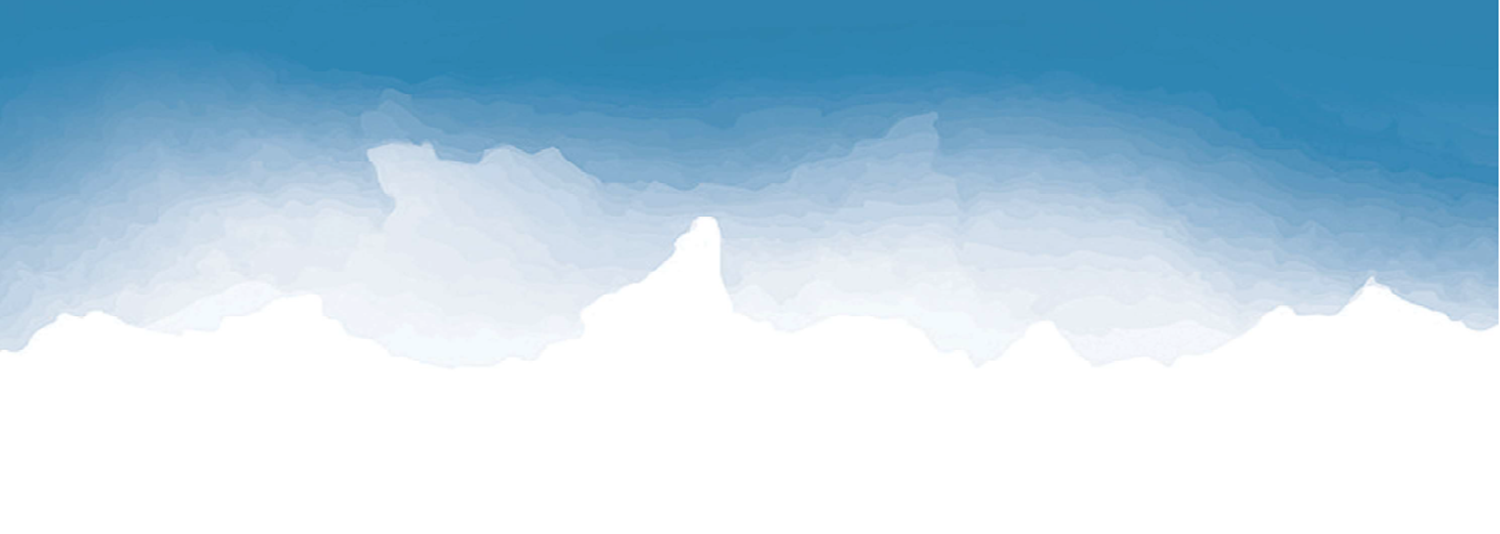 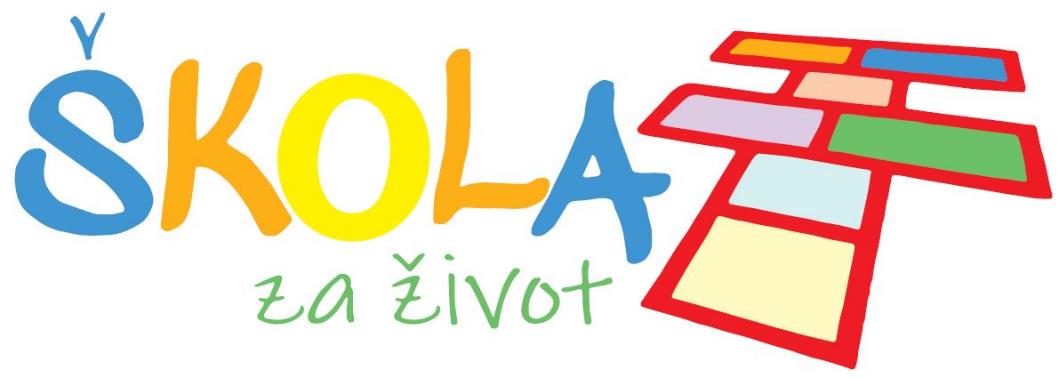 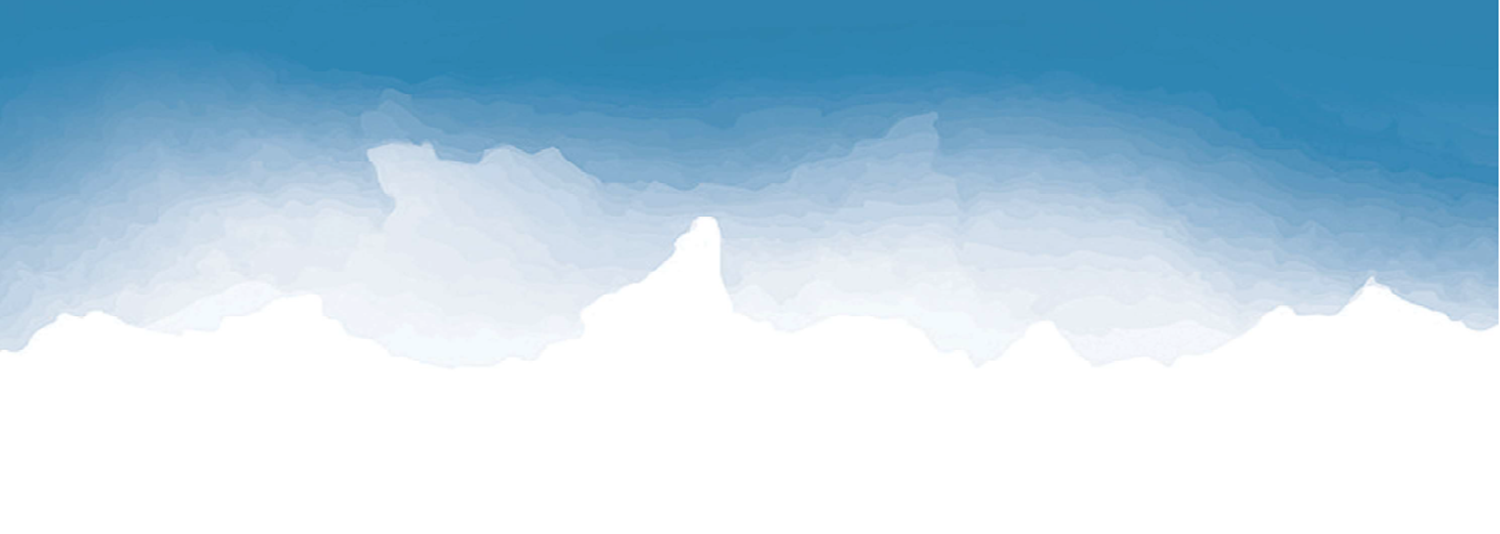 [Speaker Notes: Obavezni prvi slajd, stoji otvoren prije početka prezentacije
Na njemu ništa ne mijenjate]
Upute za vrednovanje i ocjenjivanje tijekom nastave na daljinuza učitelje, nastavnike i profesoreali i dijelom za roditelje/staratelje i učenike
03. travnja 2020.
Tri dijela dokumenta
Opće upute za vrednovanje i ocjenjivanje tijekom nastave na daljinu

Dodatak A – primjeri vrednovanja i ocjenjivanja

Dodatak B – alati za vrednovanje
V
Vrednovanje
-formativno – povratna informacija!
-sumativno
Ocjenjivanje
-aktivnosti
-složeniji zadaci:
poster, umna mapa, esej, projekt, prezentacija,
istraživački rad…
Usmeno, pisano (testovi)
Sadržaj
Uvod

Načela vrednovanja u nastavi na daljinu

Metode i preporuke za vrednovanje - standardni pristupi

Metode i preporuke za vrednovanje – inovativniji pristupi

Metode i preporuke za vrednovanje – nagradimo aktivnost i rad

Vrednovanje i ocjenjivanje u razrednoj nastavi

Vrednovanje praktičnih vještina

Zaključivanje ocjena na kraju godine

Vrednovanje u visokom obrazovanju – preporuke

Državna matura u 2020.

Vrednovanje i samovrednovanje nastavnika

Zaključni naglasci

Naglasci za roditelje/staratelje

Temeljne reference

Pojmovnik
Principi
Usvajanje ishoda učenja putem bitnih sadržaja, naglasak na dobrobit učenika i poticanje na učenje, a ne na ocjenjivanje naučenog

Povratnu informaciju o tome je li učenik ostvario odgojno-obrazovne  ishode, ali i kako će poboljšati svoje učenje 
Sadržaji koje nastavnici trebaju poučavati i kasnije vrednovati i ocjenjivati trebaju biti usmjeriti na bitno, a osloboditi se sporednih detalja ili činjenica koji opterećuju ono bitno 
Voditi brigu o tome u kakvim uvjetima učenici žive i uče (uloga stručnih suradnika)

Pomak s činjeničnog znanja na razvoj kompetencija nužnih za uspješan život i rad u 21. stoljeću kao što su kritičko razmišljanje, rješavanje problema i informirano donošenje odluka, razvoj kreativnosti i inovativnosti mora biti vidljiva i u metodama vrednovanja

Vrednovanje aspekata vezanih uz pojedini predmet 

Zaključna ocjena na kraju školske godine temelji se na ocjenama tijekom cijele godine, uključujući tijekom nastave na daljinu
Standardni pristup - Usmeni ispit
Provedbu usmenog odgovaranja putem videokonferencije
Za predmete u predmetnoj nastavi u osnovnoj školi i u srednjoj školi, koji se izvode sa satnicom od barem 4 sata tjedno usmeno ispitivanje je potrebno provesti jedan puta do kraja školske godine, a posebno ukoliko nastavnik ili učenik imaju dilemu oko zaključne ocjene, odnosno ukoliko nema dovoljno elemenata za zaključivanje ocjene
Za predmete sa satnicom od barem 3 sata tjedno usmeno ispitivanje preporuča se provesti ukoliko se učenika tijekom nastave na daljinu ocjenjuje zaključnom ocjenom izvrstan ili nema dovoljno elemenata za zaključivanje pozitivne ocjene 
U preostalim slučajevima ne upućuje se nastavnik na provođenje usmenog ispita tijekom izvođenja nastave na daljinu
U razrednoj nastavi nema usmenih ispita
Standardni pristup - Provjera pisanim putem
Provjerava pisanim putem uključuje i rješavanje zadataka te vrednovanje drugih različitih uradaka - u STEM predmetima

Nije nužna, niti je uvijek moguća, a problem je i vjerodostojnost

Baza zadataka, individualizirani testovi, tehnički preduvjeti i sl.

Ako ne nužno i ako su ostvareni preduvjeti
Vrednovanje aktivnosti i korištenje inovativnih metoda vrednovanja
Inovativne metode vrednovanja uključuju izradu projekata, plakata, rješavanje problema, izradu e-portfolia,  istraživačke radove, praktične radove, projekte ali za sve njih potrebna je potpora učitelja i vršnjačka potpora kao i postupnost izrade uz povratne informacije učeniku na različitim stupnjevima izrade. 
Aktivnost i samostalnost u radu učenika treba prepoznati, poticati i pozitivno vrednovati, počevši od domaćih zadaća, preko suradničkog učenja do samostalnog istraživanja. Cilj je da učenici razviju samostalnost u učenju i svjesni vlastite odgovornosti za svoje učenje i rezultate.
Dodatak A - Matematika
Vrednovanje i ocjenjivanje složenijih zadataka rubrikom

Učenicima zadati zadatak s jasnim uputama što se od njih očekuje (prema odabranom odgojno-obrazovnom ishodu ili ishodu aktivnosti).

Unaprijed im dati rubriku na temelju koje će njihov rad biti vrednovan.
Dodatak A - Matematika
Pravac (3.r. SŠ) - učenik prema zadanom predlošku sam osmišljava zadatke i rješava ih.
Odgojno-obrazovni ishod: MAT SŠ B.3.9., MAT SŠ C.3.7., MAT SŠ D.3.2. Primjenjuje jednadžbu pravca.
Napomena nastavnicima: Priloženi zadaci s rubrikom za vrednovanje obuhvaćaju sve sadržaje iz nastavne cjeline Pravac te se mogu koristiti umjesto pisane provjere znanja za tu cjelinu.
Opis zadatka za učenike:
1. Sami zadajte koordinate dviju točaka A i B, a potom osmislite 5-7 podzadataka poput sljedećih:
Nacrtajte pravac AB pa točke sjecišta s koordinatnim osima povežite s dobivenim jednadžbama. Obrazložite vezu tih točaka i određenih oblika jednadžbi pravca.
Izračunajte udaljenost toga pravca od ishodišta.
Odredite kut što ga pravac AB zatvara s koordinatnim osima / osi x / osi y.
Odredite jednadžbu pravca koji je simetričan zadanome prema osi y.
… budite kreativni i slobodno osmislite nešto sasvim drugačije, a vezano uz ishod učenja!
Dodatak A - Matematika
Zadatke koje ste smislili trebate riješiti i sve zajedno predati. Rješenja zadataka možete provjeriti  pomoću GeoGebre (geogebra.org) ili nekog drugog računalnog programa koji podržava analitičku geometriju. Slike (printscreen zaslona) priložite uz svoj rad ili ih skicirajte rukom.

Rad će biti bodovan i ocijenjen prema priloženoj rubrici.
Dodatak A – Matematika (rezerva)
Izrada digitalnog obrazovnog sadržaja
Prijedlog tema:
pravilna trostrana prizma, 
odnos dviju kružnica, 
dodekaedar, 
kaleidoskop, 
Talesov poučak, 
graf linearne funkcije
Poželjni elementi učeničkih radova
Objašnjenja

Primjeri

Zadaci

Slike

Video

Kviz

Njihov autorski rad (slike, video, kviz)

Primjeri koji nisu iz udžbenika

Interaktivni sadržaj i slike iz GeoGebre

Dodatni sadržaji drugih autora.
Tijek rada
Odabir teme, „licitacija” u virtualnom razredu, dogovor tročlanog tima
Nakon izrade približno 30 % rada, učenici objavljuju svoj nacrt rada u virtualnom razredu
Suučenici komentiraju jedni drugima, daju prijedloge poboljšanja, isprobavaju interaktivne elemente
Usmjeravajuće povratne informacije daje i učitelj
Nakon izrade približno 70 % rada je druga faza objavljivanja i davanja povratnih informacija
Kad su radovi dovršeni svi se objavljuju, a po mogućnosti i prezentiraju videokonferencijski
Dodatak A – Engleski jezik
Ishod aktivnosti: Učenik opisuje svoju idealnu školu.  
Opis zadatka za učenike: 
Izradi prezentaciju/grafički organizator/poster svoje idealne škole. U 40- 60 riječi opiši svoju idealnu školu. Ne moraš koristiti sve smjernice, odaberi najmanje 3. Pripazi na upotrebu sadašnjeg vremena, na riječi koje je potrebno koristiti prema smjernicama i na pisanje/izgovor.
Dodatak A – Engleski jezik
Smjernice:
Ideal timetable - school subjects (at least 6 school subjects / 5 days of the week; have got/haven’t got)
Some special rules in my ideal school. (at least 6 rules; can/can’t)
Teachers in my ideal school. (what they do / don’t do)
Students clothes/uniforms (describe  at least 4 items; wear/don’t wear)
Ideal school lunch (at least 6 different dishes: what is never for lunch, what is always for lunch; have got/haven’t got)
School map (at least 6 rooms in my school; there is/there are)
Dodatak B
Geogebra
Četiri karakteristične točke trokuta https://www.geogebra.org/m/axnVYGkw

Matific
https://www.matific.com/hr/hr/home/
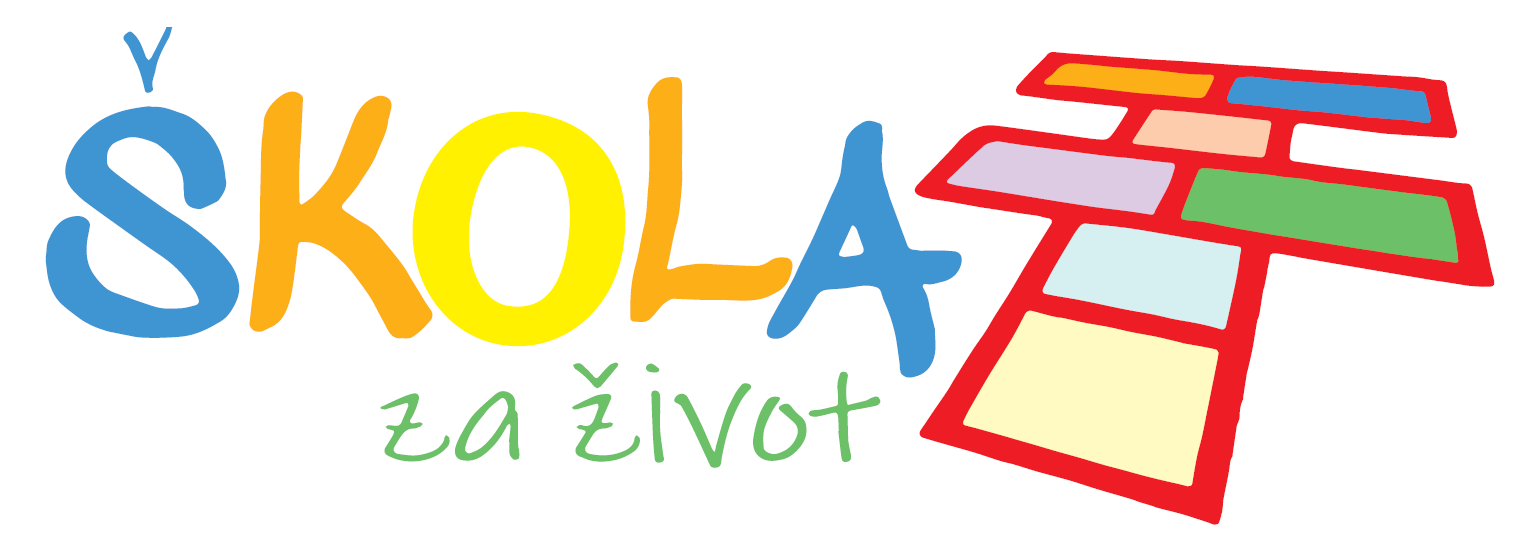 skolazazivot.hr
kurikulum@mzo.hr
[Speaker Notes: Obavezni zadnji slajd, stoji otvoren na kraju prezentacije, za vrijeme pitanja
Na njemu ništa ne mijenjate]